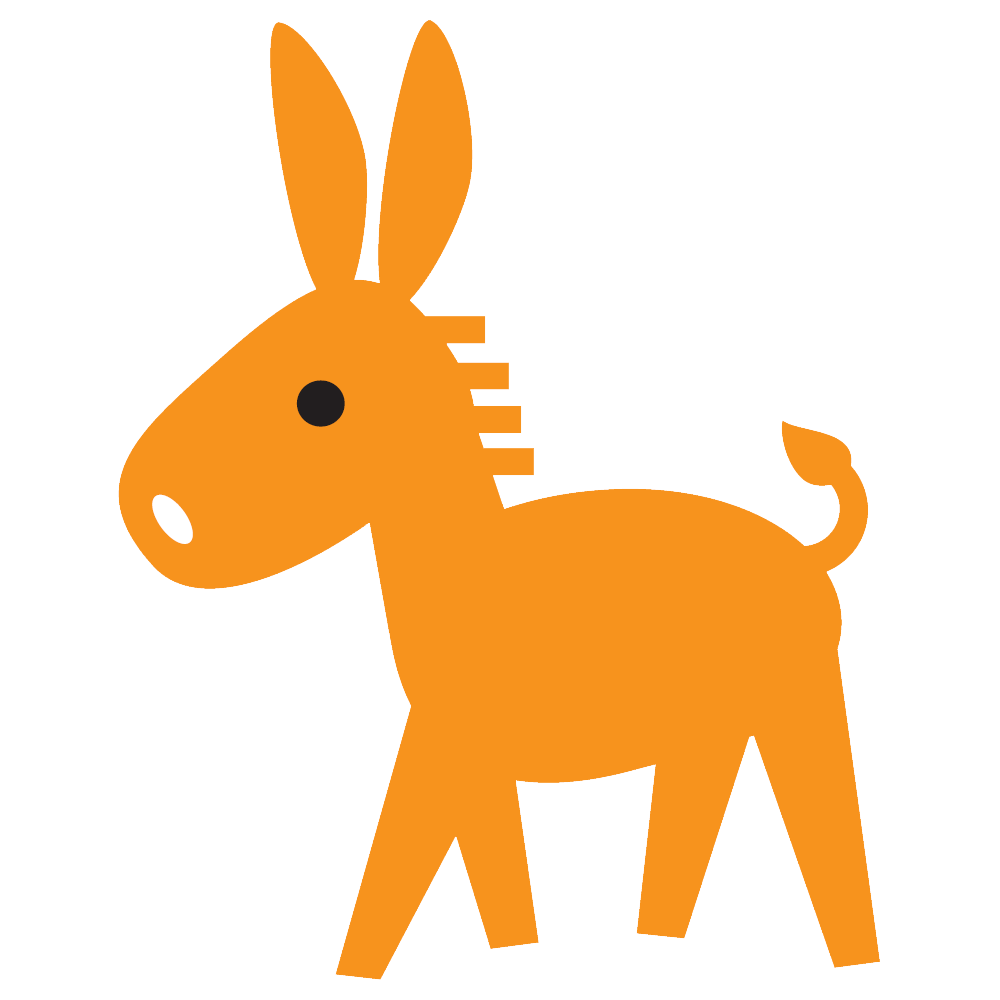 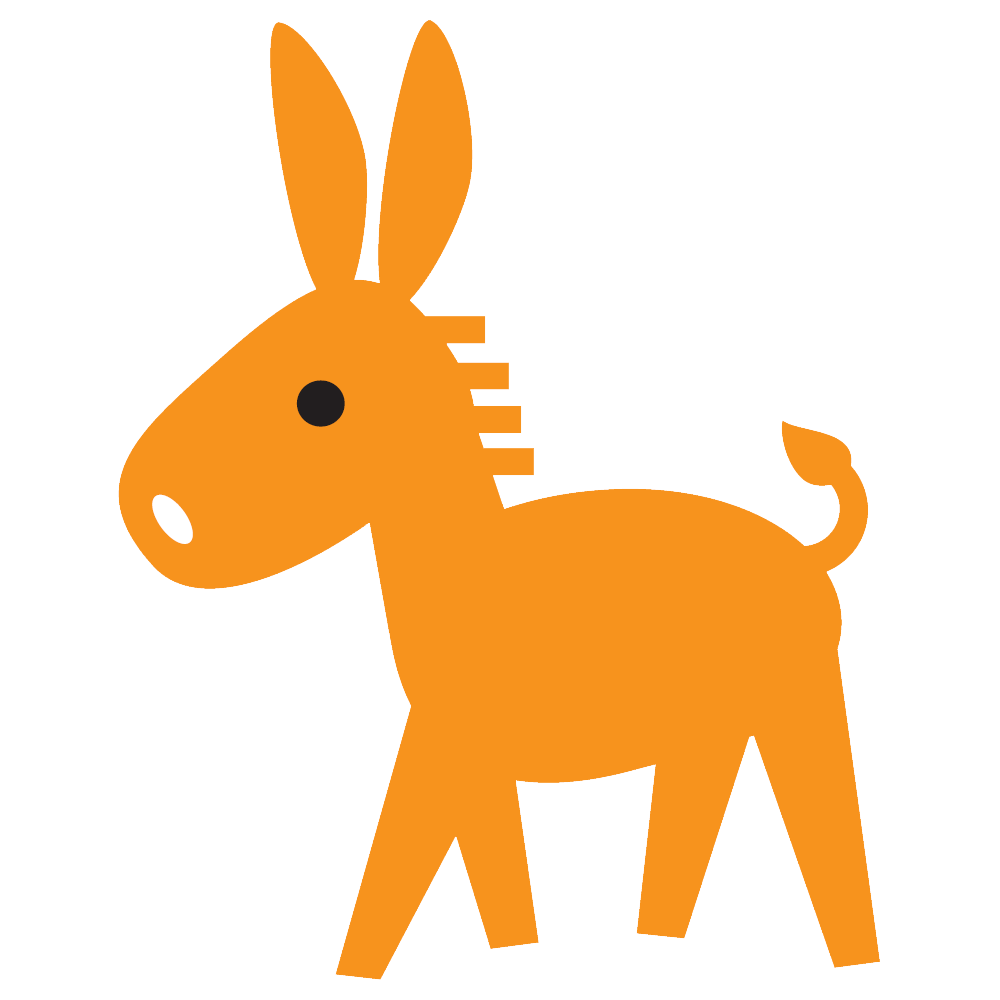 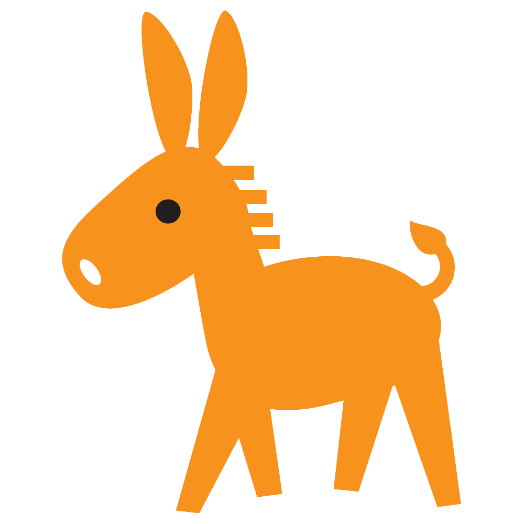 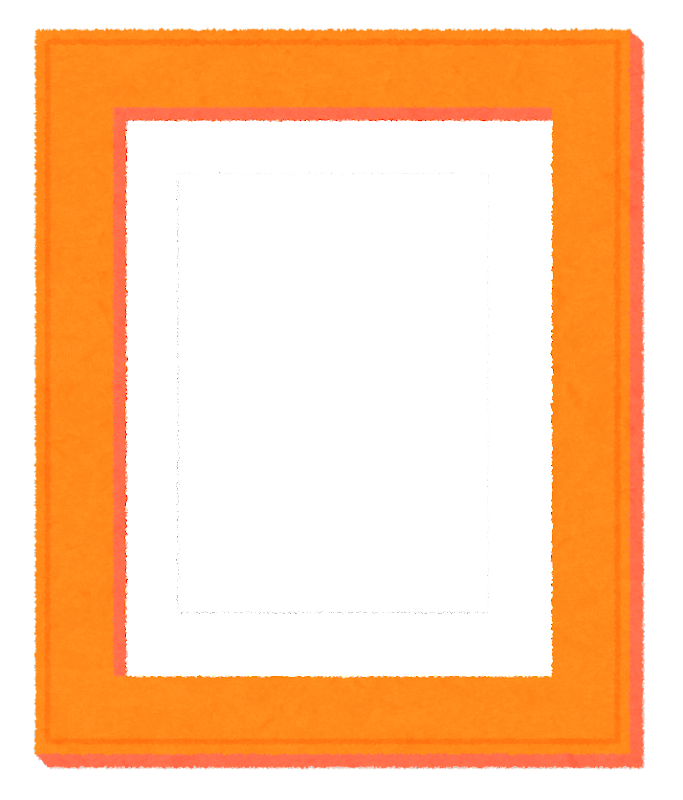 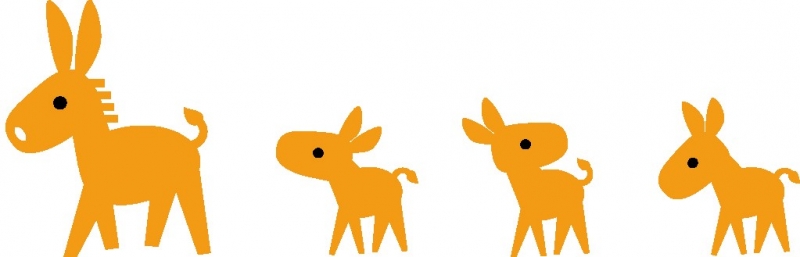 さんじょうオレンジプロジェクト
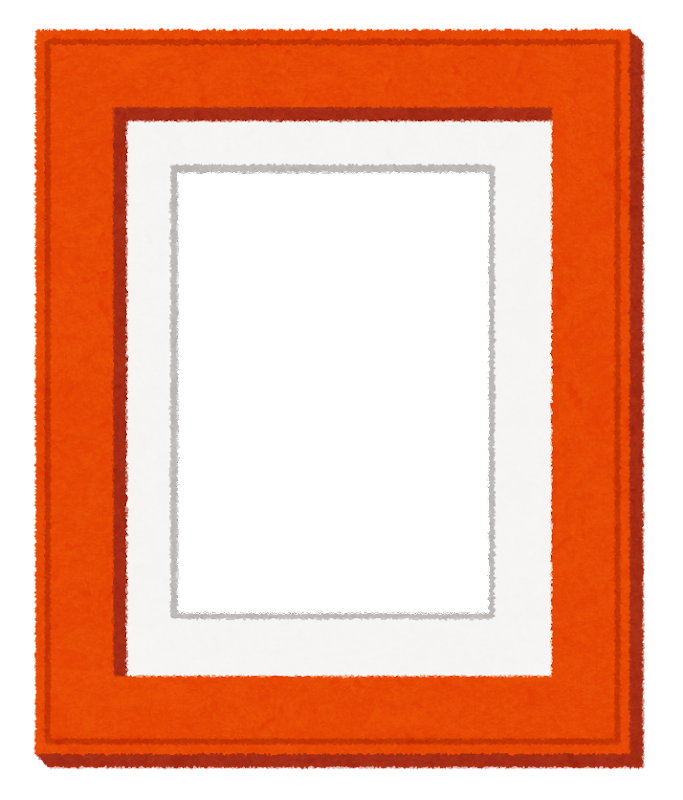 ※メッセージボード記入例
三条市役所
認知症サポーター養成講座
受講しました
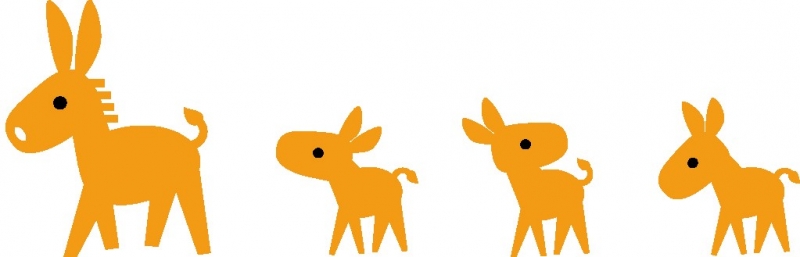 オレンジリングドレスアップ　in Sanjo